LE MECANO DE LA GENERALQUELQUES OUTILS
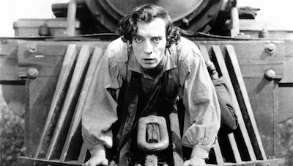 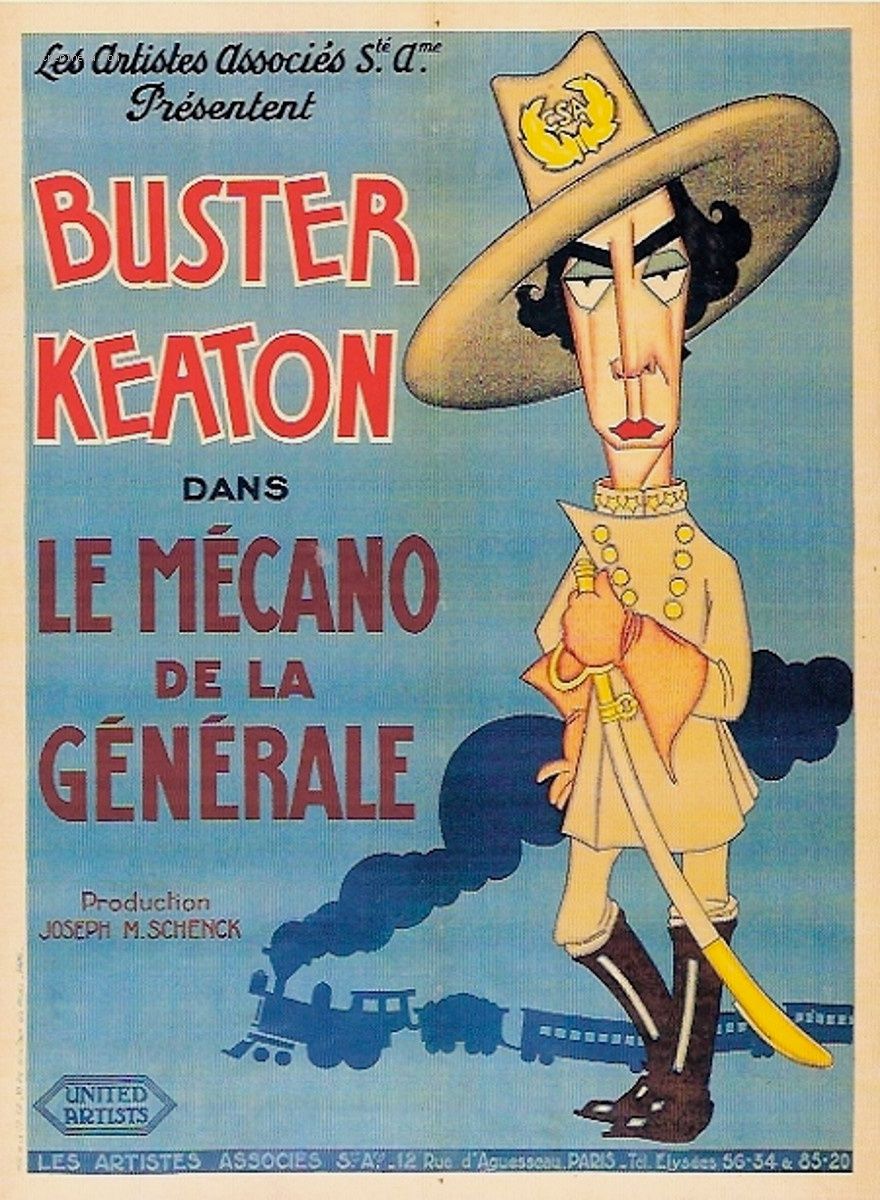 Synopsis
Résumé du film
Lien vers la bande-annonce
Affiches commentées et grille de lecture élève
Fiche mémoire élève
Marie-Anne SANTONI - CPD Pôle réussites éducatives 
et action culturelle
BREF RESUME DU FILM
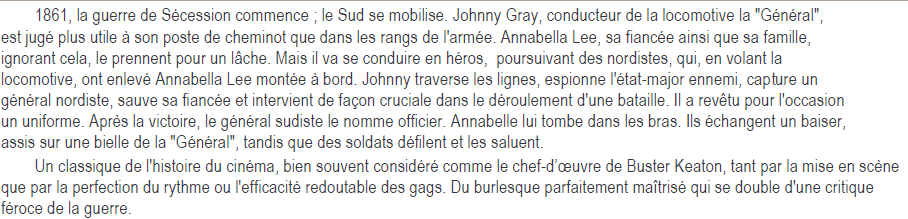 Marie-Anne SANTONI - CPD Pôle réussites éducatives 
et action culturelle
RESUME AVEC PHOTOGRAMMES
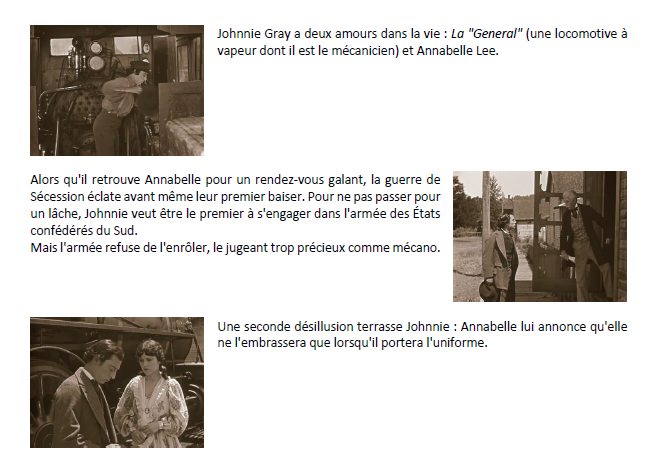 Marie-Anne SANTONI - CPD Pôle réussites éducatives 
et action culturelle
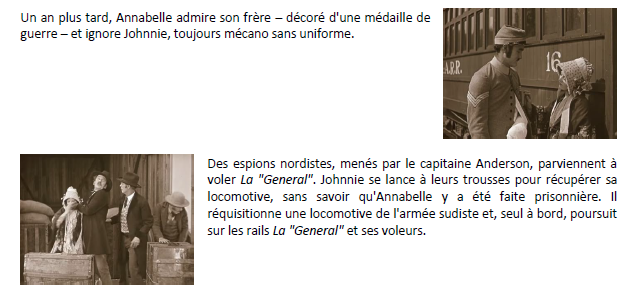 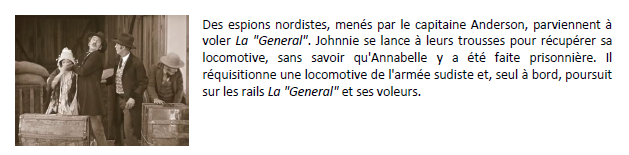 Marie-Anne SANTONI - CPD Pôle réussites éducatives
 et action culturelle
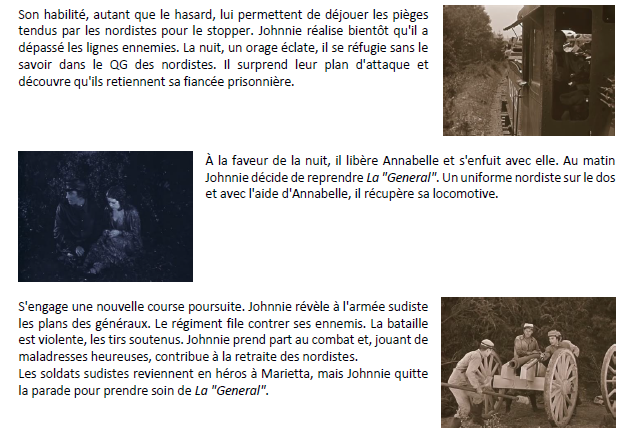 Marie-Anne SANTONI - CPD Pôle réussites éducatives 
et action culturelle
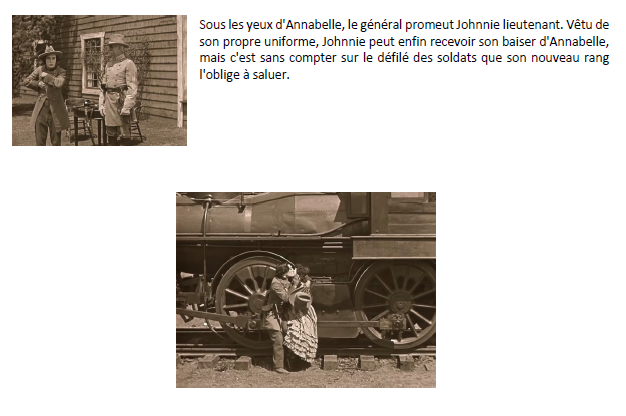 https://www.youtube.com/watch?v=x3HioYRd0Ck
LE LIEN VERS LA BANDE-ANNONCE
Marie-Anne SANTONI - CPD Pôle réussites éducatives 
et action culturelle
DES AFFICHES A EXPLORER
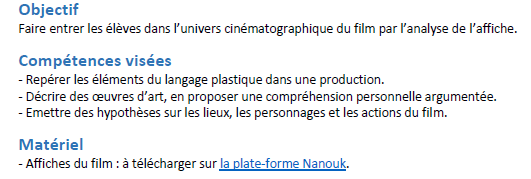 PROPOSITION 1
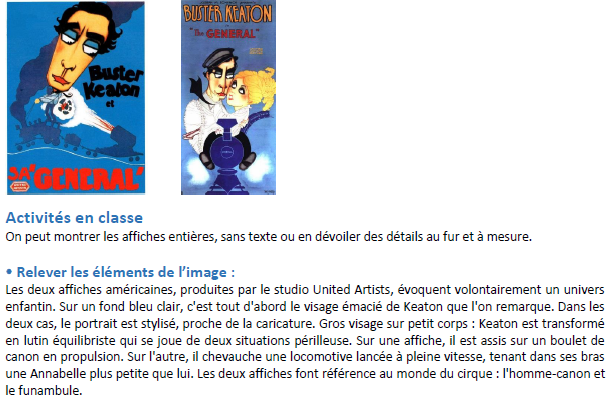 Marie-Anne SANTONI - CPD Pôle réussites éducatives
 et action culturelle
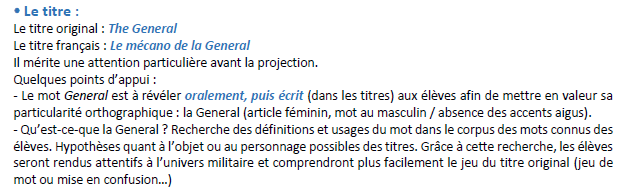 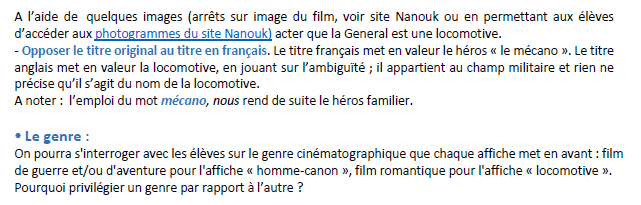 Marie-Anne SANTONI - CPD Pôle réussites éducatives 
et action culturelle
PROPOSITION 2
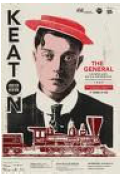 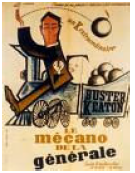 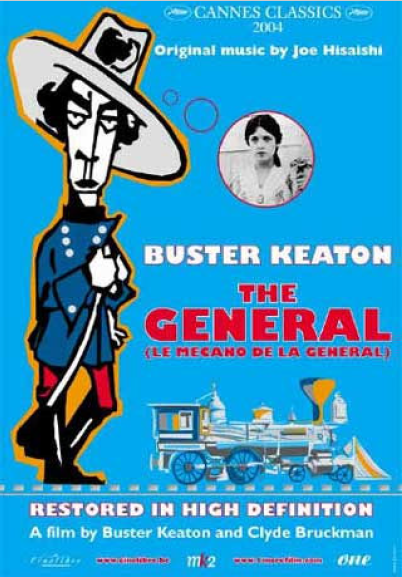 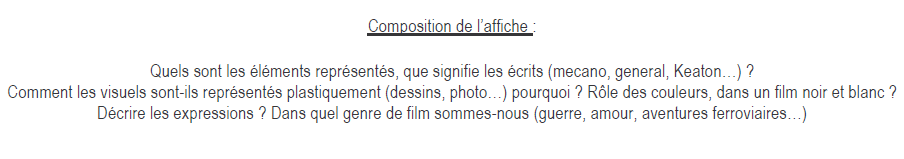 Marie-Anne SANTONI - CPD Pôle réussites éducatives 
et action culturelle
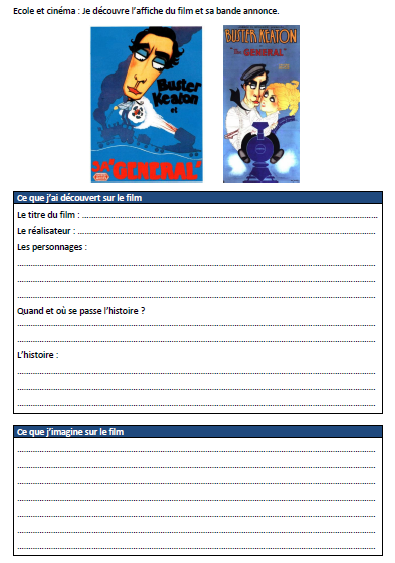 DES OUTILS POUR LES ELEVES

POUR EXPLORER L’AFFICHE
Marie-Anne SANTONI - CPD Pôle réussites éducatives 
et action culturelle
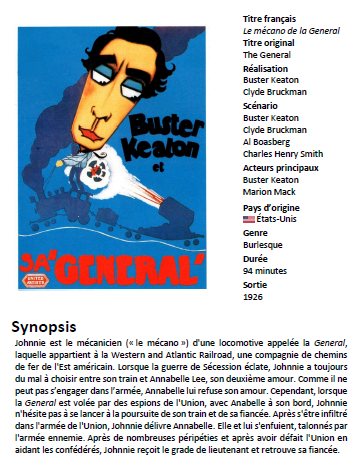 POUR GARDER EN MÉMOIRE 
OU ECRIRE SUR LE FILM
Marie-Anne SANTONI - CPD Pôle réussites éducatives 
et action culturelle